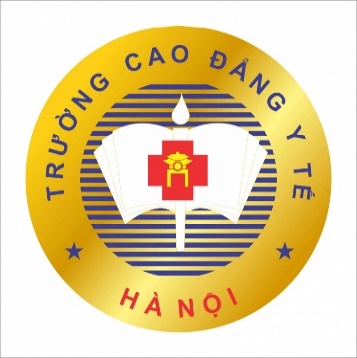 VĂN HÓA TRONG GIAO TIẾP
Giảng viên Trường Cao đẳng Y tế Hà Nội
MỤC TIÊU
Trình bày được đặc điểm văn hóa giao tiếp của người Việt 
Trình bày được đặc điểm văn hóa giao tiếp của người nước ngoài
Văn hóa giao tiếp của người Việt
Thảo luận nhóm: Chia 4 nhóm
Nhiệm vụ: Các nhóm thảo luận trong 10 phút và đưa ra các đặc trưng trong nét văn hóa người Việt Nam
Văn hoá giao tiếp của người châu Âu và người Mỹ
Người Anh
Cuộc cách mạng tư sản ở Anh không triệt để, chế độ phong kiến vẫn còn được giữ một phần nên phong cách giao tiếp của người Anh chịu ảnh hưởng nặng nề bởi các tập quán, tục lệ cổ xưa xuất phát từ tầng lớp quý tộc. 
Người Anh chú ý nhiều đến phát âm, phát âm phải chuẩn xác, âm điệu thích hợp với từng câu, không vung tay làm hiệu để phụ hoạ câu nói hoặc có làm vậy thì cũng rất hạn chế, tránh mặc những y phục có màu sặc sỡ, không dùng nước hoa có mùi thơm ngát, mạnh.
Người Anh ít nói về bản thân mình
Người Anh thích hài hước
Người Anh thích các món gà quay, cá rán, dê nướng, các món chế biến từ ốc, cua. Món điểm tâm của họ thường là cà phê, sữa, đặc biệt món trà rất được ưa chuộng.
Người Pháp
Người Pháp thường rất vui vẻ, dí dỏm, lịch sự, khéo léo trong giao tiếp. Họ chú trọng nhiều đến hình thức bên ngoài và cho rằng cách ăn mặc, nói năng, điệu bộ, cử chỉ của một người phản ánh trình độ văn hóa và giáo dục của người đó. Tuy nhiên, trong bữa ăn, khác với phụ nữ Anh, nữ chủ nhân ở Pháp thường ăn mặc giản dị, nhã nhận, ít phô trương để trội hơn khách mời
Ở Pháp, những người không phân biệt các chức vị thường gọi nhau bằng anh, chị hoặc tên riêng. Trong công sở, một số người cũng gọi nhau như thế. Nhưng khi gọi ai một cách trịnh trọng bằng ông, bà thì phải kèm theo tên họ
Người Đức
Nếu nói người Đức hư danh cũng không phải là sai, vì người nào cũng muốn được gọi là “bác sĩ” hoặc “tiến sĩ” (Doctor). Muốn nói với bất kỳ một viên chức nào, người ta bắt đầu bằng câu “Thưa bác sĩ ...”, dù biết người ta có quan hệ gì với ngành y.
Khi chào nhau, nếu là người thân, mọi người hơi nghiêng về phía trước và bắt tay nhau. Người Đức không ôm hôn nhau để tỏ sự vui mừng khi gặp mặt như người Pháp. 
Người Đức mặc giản dị khi đi làm, nhưng khi đi dạo, xem hát, tới thăm bạn bè thì họ mặc đồ đẹp và trang trọng hơn. 
Người Đức rất nghiêm túc về giờ giấc
Người Đức thích tiệc tùng
Người Mỹ
Người Mỹ hầu như đã vứt bỏ được cái vỏ bọc dè dặt, kín đáo bên ngoài, họ luôn muốn chia sẻ cùng người khác mọi thú vui của cuộc sống. Bởi vậy, họ rất cởi mở, thành thật, vui vẻ, dễ chan hòa và cũng mong muốn mọi người đối xử với mình như thế.
Người Mỹ rất năng động và cầu tiến.
Người Mỹ đề cao các giá trị như tự do, thành tích cá nhân, tính độc lập và sáng tạo. Họ không muốn bị ràng buộc, bị chỉ huy
Người Mỹ để cao phụ nữ, phụ nữ hoàn toàn bình đẳng với nam giới, thậm chí pháp luật có phần ưu tiên phụ nữ hơn
Người Nga
Người Nga thật thà, thẳng thắn, dễ gần, rộng lượng và chân thành trong quan hệ.
     Khi khách quý đến thăm, thường có lễ bánh mì và muối để tổ tình cảm chân thành, mặn mà. 
     Các món ăn được người Nga ưa thích là các món quay, thịt băm viên, thịt hầm nhừ. 
      Ở Nga, phụ nữ và người già luôn được kính trọng.
Người châu Á
Người Nhật
Người Nhật dành phần lớn thời gian cho công việc nghề nghiệp, nên họ chẳng còn được rảnh rỗi bao nhiêu ở gia đình
	Người Nhật rất kín đáo, điềm tĩnh, tôn trọng thứ bậc và đề cao ý thức tập thể.
Người Nhật đánh giá cao sự lễ phép, nó dường như trở thành một nghi lễ trong cuộc sống của họ.
Ở Nhật, người già rất được kính trọng, nên khi chào nhiều người, người ta chào người cao tuổi trước.
Phụ nữ Nhật thường chỉ làm công việc hành chính, ít người có mặt trong các ngành chuyên môn.
Người Trung Quốc
Trung Quốc là một đất nước rộng lớn, dân số đông nhất thế giới, lại giáp liền với nước ta  Có nhiều nét văn hóa giống VN
Cũng giống như người Việt, người Trung Quốc thích giao tiếp, thích gặp gỡ. 
Người Trung Quốc coi trọng chức vụ và bằng cấp
Cũng giống như người Việt, họ tên của người Trung Quốc thường có ba từ tố: họ, họ đệm và tên. Nhưng khác với người Việt người Trung Quốc thường gọi nhau bằng họ kèm theo chức vụ. Ví dụ: Bí Thư Chu, Đội Trưởng Mã (Chu và Mã là họ).
Khi tiếp xúc với người Trung Quốc, có thể đề cập những vấn đề rất riêng tư
Trong giao tiếp, người Trung Quốc không quen đụng chạm, như ôm hôn, cầm tay, khoác tay v.v…
Người Trung Quốc thâm thúy, tư duy phân tích tốt, thích kinh doanh và kinh doanh giỏi. 
Người Trung Quốc có tính cộng đồng cao. 
Văn hóa ẩm thực của người Trung Quốc nổi tiếng thế giới.
Người Ấn Độ
Ấn Độ là một đất nước rộng lớn, dân số đông nhì thế giới (sau Trung Quốc). 
Phong tục, tập quán Ấn Độ gắn liền với sự phân chia đẳng cấp và lễ nghi tôn giáo. 
    Người Ấn Độ thường chào nhau bằng cách chấp hai tay ở trước ngực hay ngang trán để thể hiện sự kính trọng đối với bề trên. 
     Người Ấn Độ rất mến khách.
Người Singapore
Singapore là một đất nước nhỏ bé, diện tích chỉ lớn hơn đảo Phú Quốc của nước là một chút. Tuy nhiên, nền kinh tế Singapore là một trong những nền kinh tế phát triển nhất thế giới. 
 Khi gặp gỡ và khi tạm biệt, người Singapore thường bắt tay theo kiểu phương Tây
 Người Singapore ưa dùng danh thiếp và danh thiếp được được trao bằng cả hai tay một cách trịnh trọng:
 Người Singapore ưa tác phong công nghiệp: đi nhanh, nói khẽ, đúng giờ; - Trong quan hệ, người Singapore hiếm khi tặng quà
 Người Singapore ưa sự sạch sẽ, chú ý đến việc bảo vệ môi trường. 
 Phụ nữ được tôn trọng, được đối xử ngang với nam giới trên thương trường
 Chủ đề ưa thích của người Singapore là sự sạch sẽ, trong lành , sự phồn thịnh của đất nước Singapore
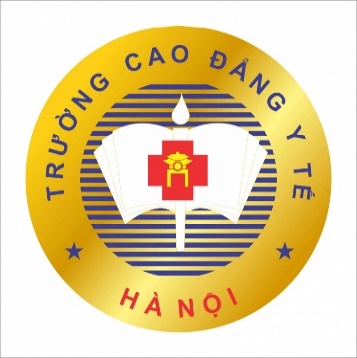 Thank You!